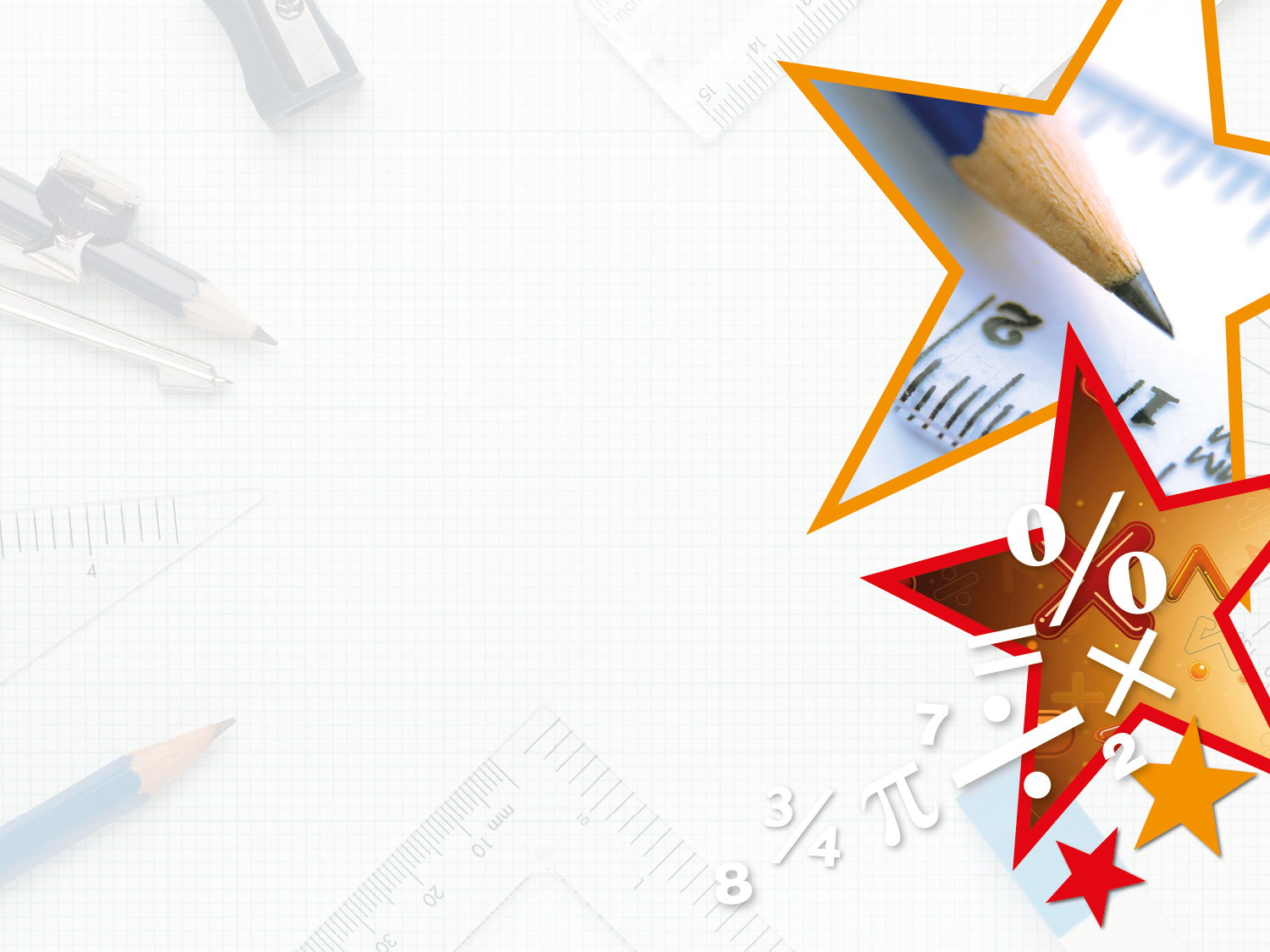 Length and Perimeter







Step 3: Equivalent Lengths – mm and cm
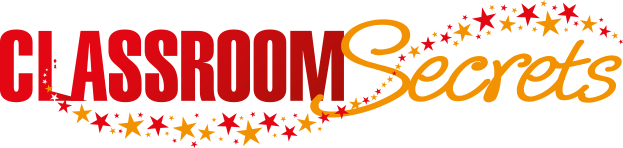 © Classroom Secrets Limited 2019
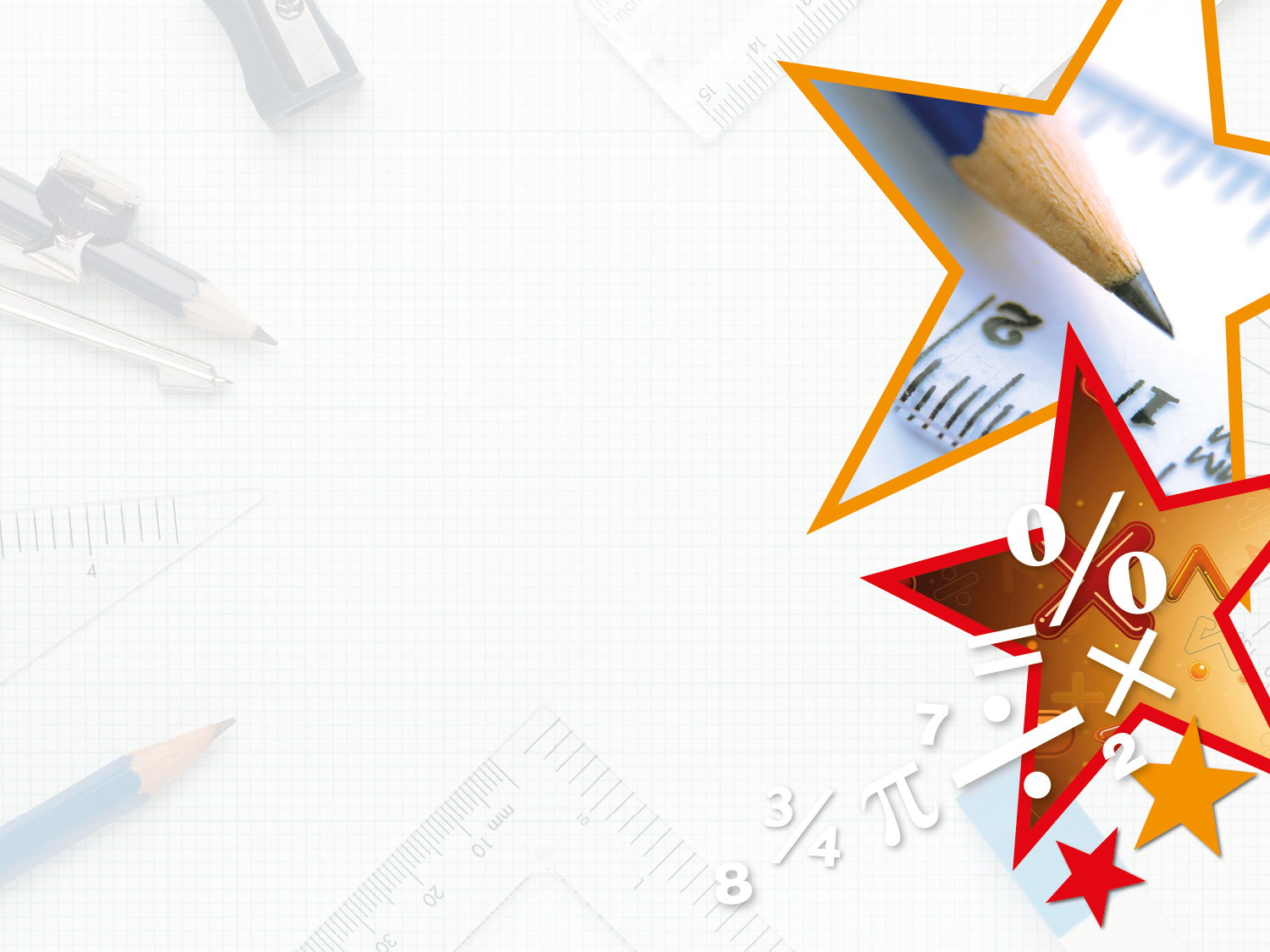 Introduction

1cm is equal to 10mm. 
Use this information to complete these conversions.
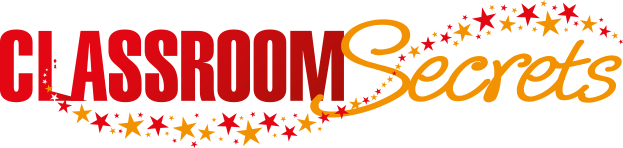 © Classroom Secrets Limited 2019
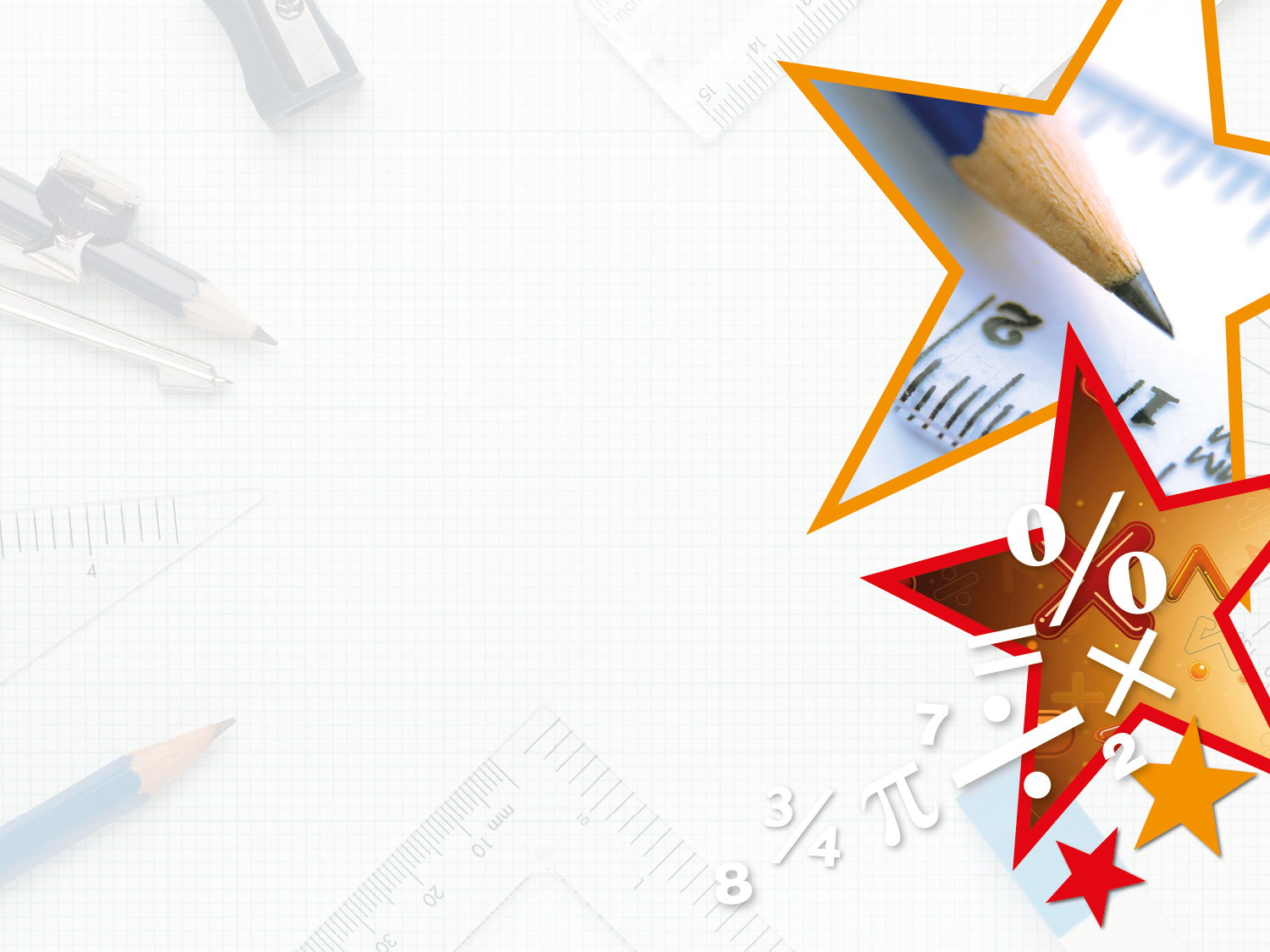 Varied Fluency 1

Complete the measurement to match the length shown on the ruler.
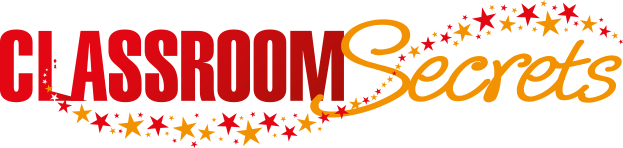 © Classroom Secrets Limited 2019
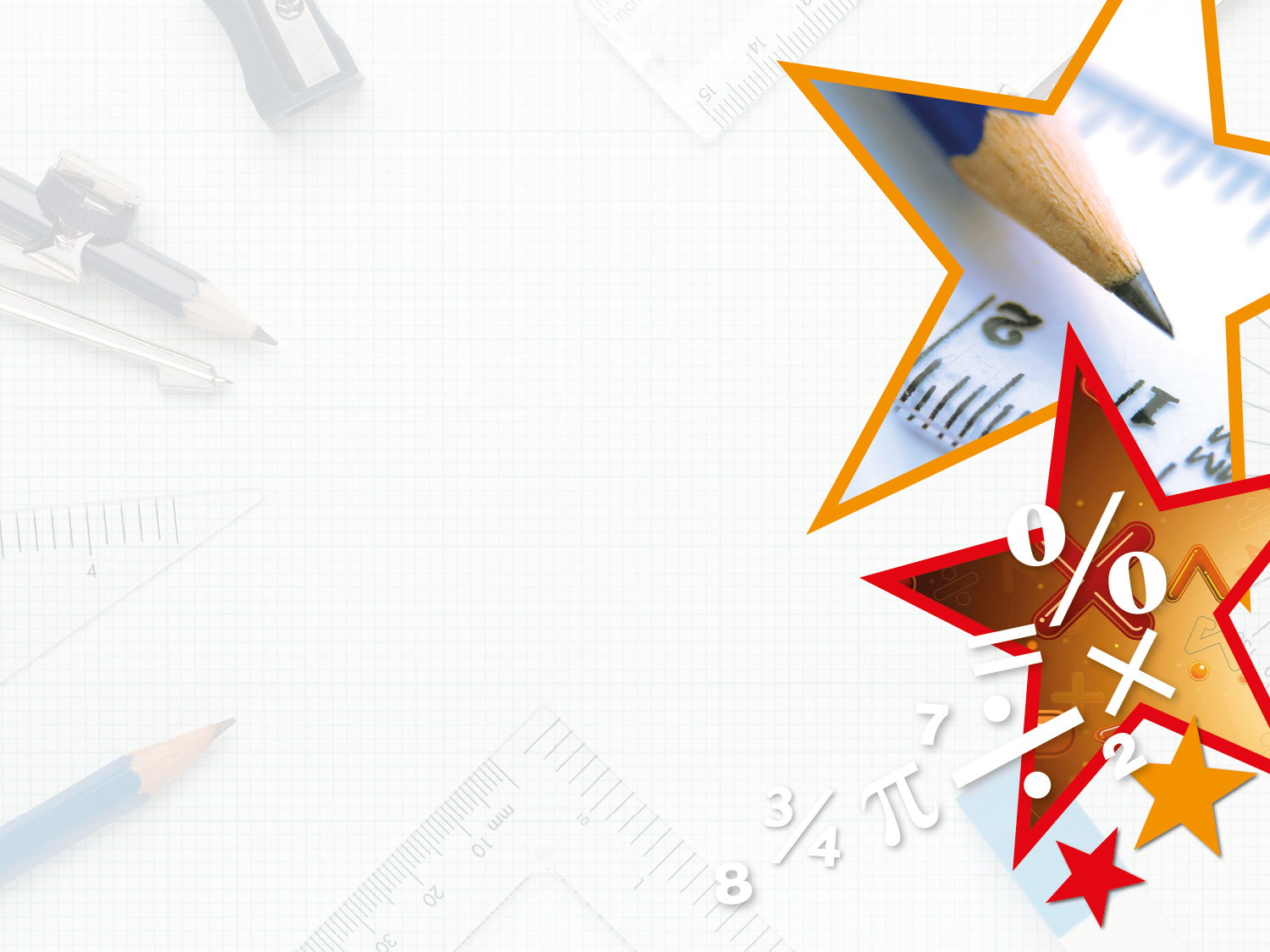 Varied Fluency 2

Join the equivalent lengths:
93mm
48mm
4cm 8mm
721mm
72cm 1mm
9cm 3mm
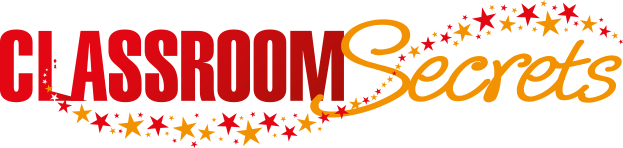 © Classroom Secrets Limited 2019
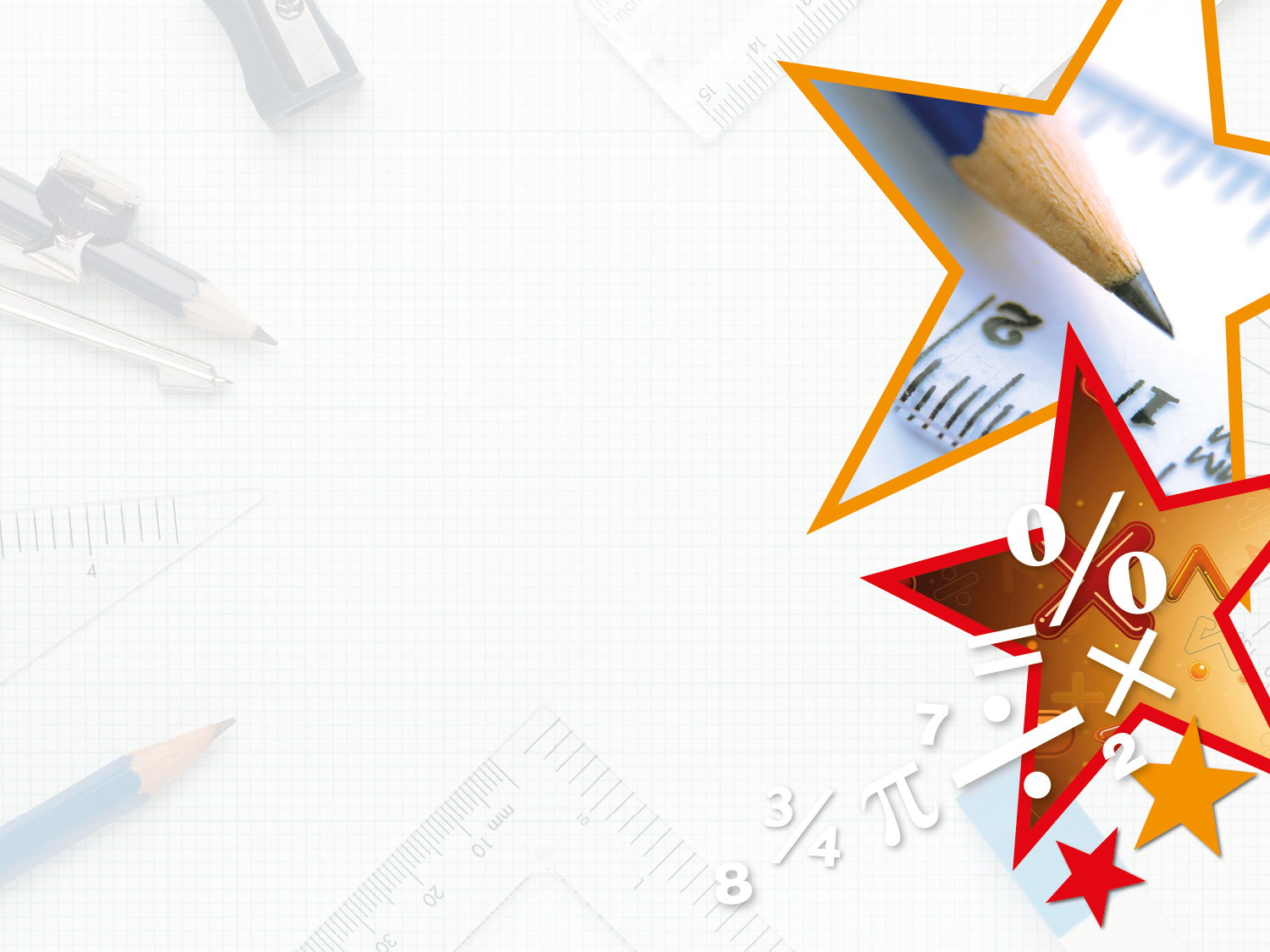 Varied Fluency 3

Circle the longest length:
7cm 4mm
733mm
8cm 3mm
9cm 5mm
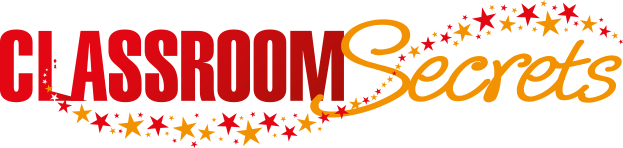 © Classroom Secrets Limited 2019
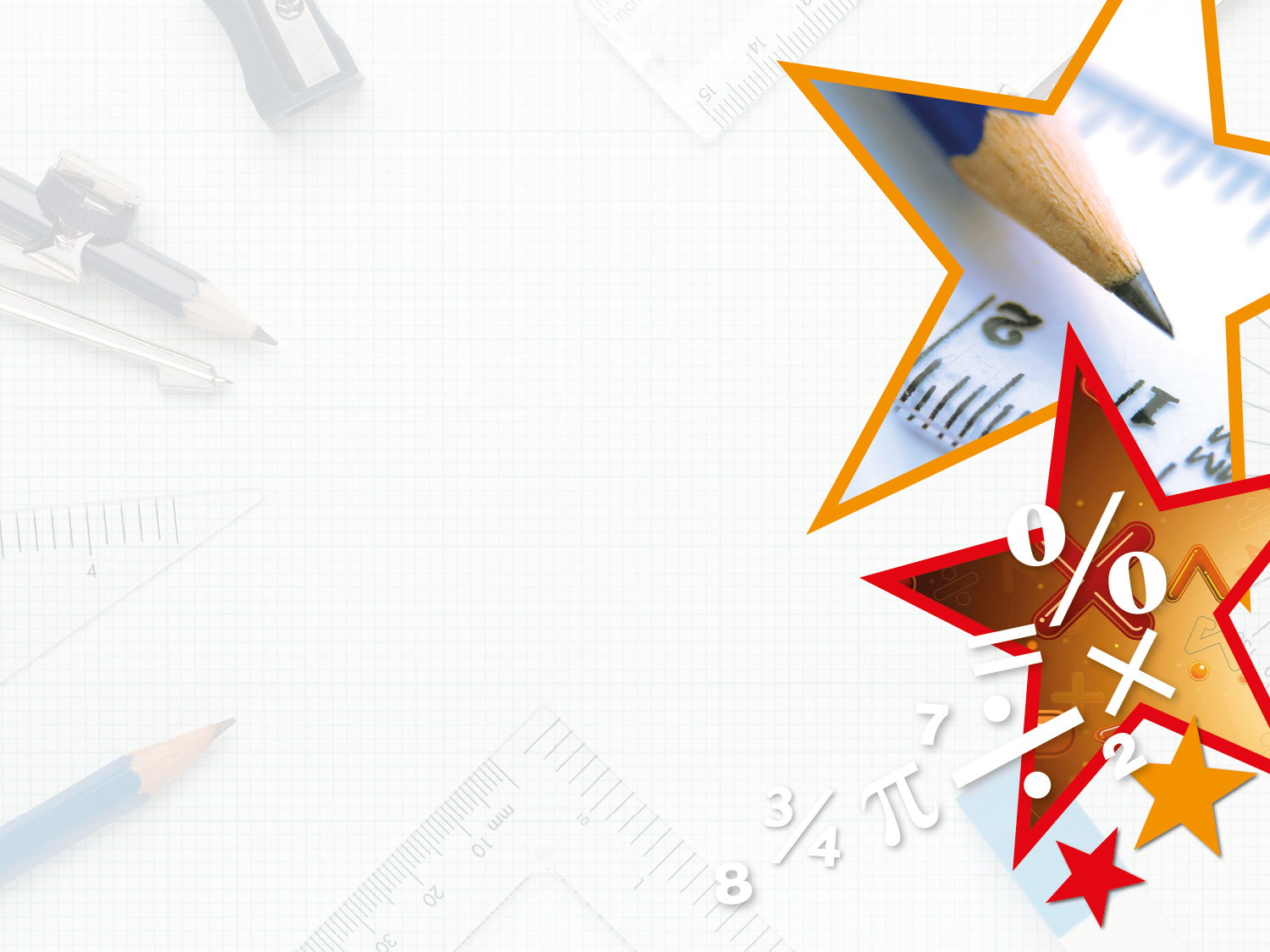 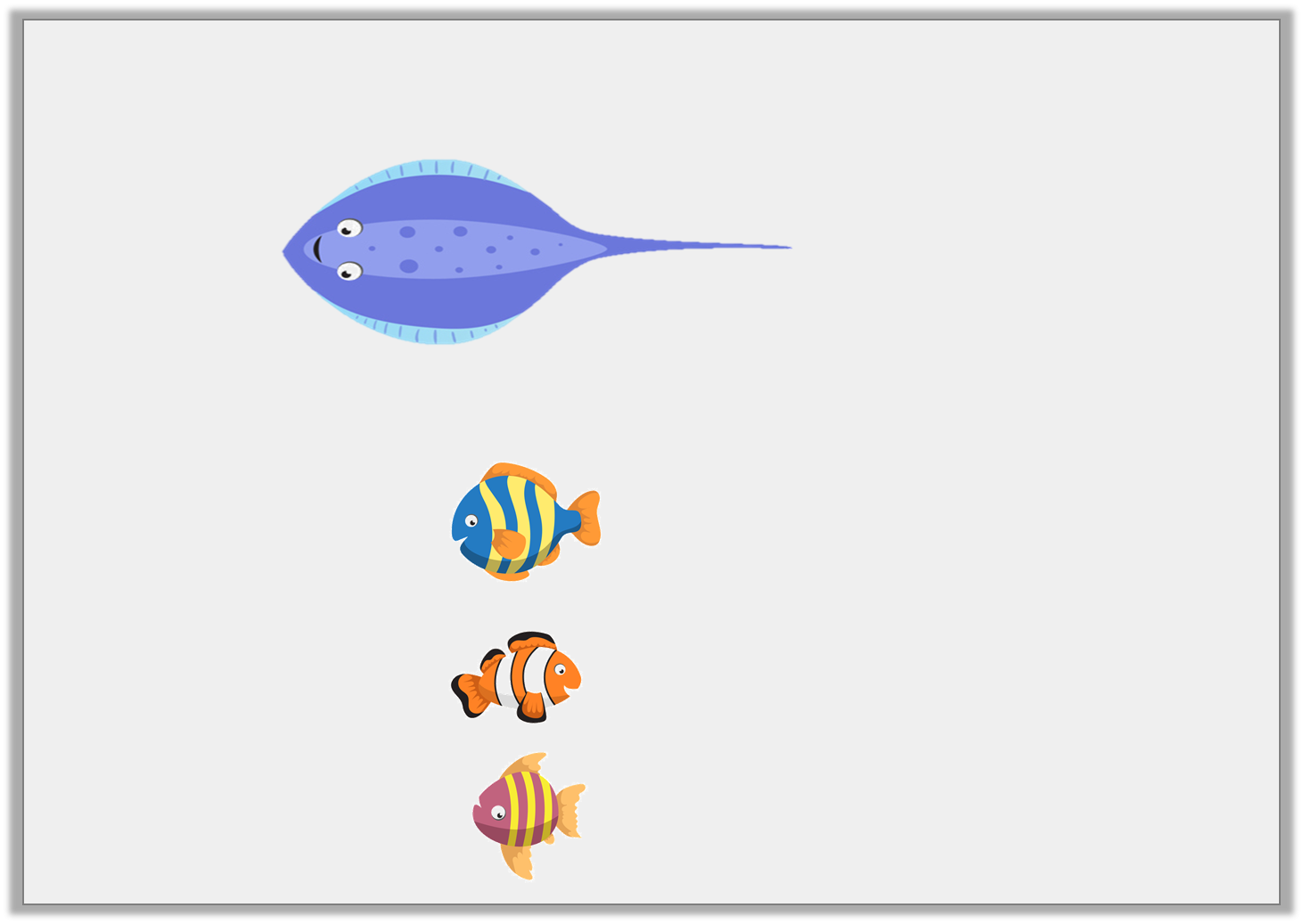 Varied Fluency 4

Circle the longest length:
Not to scale
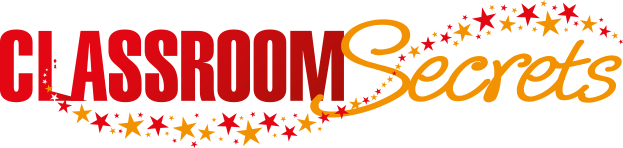 © Classroom Secrets Limited 2019
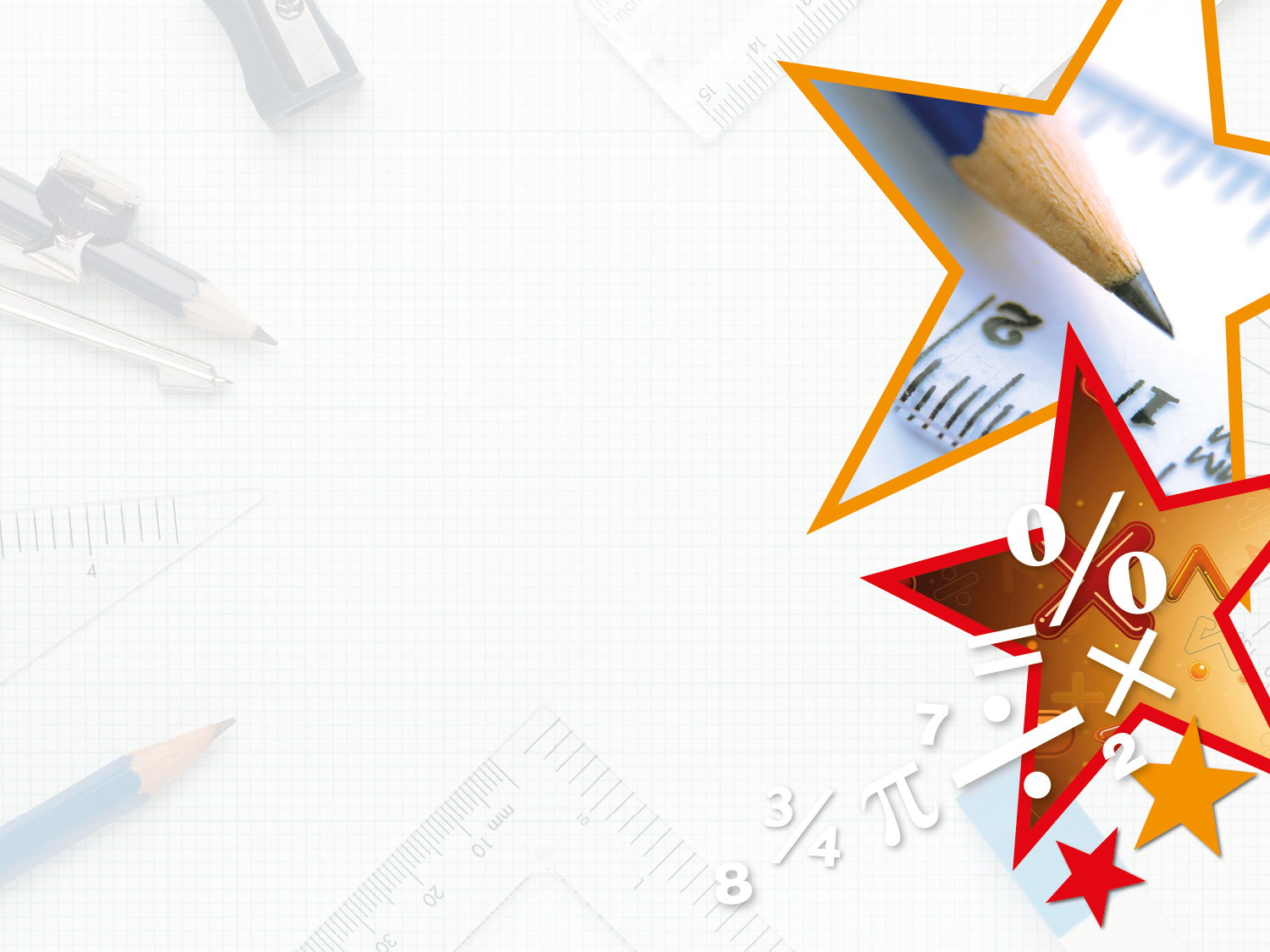 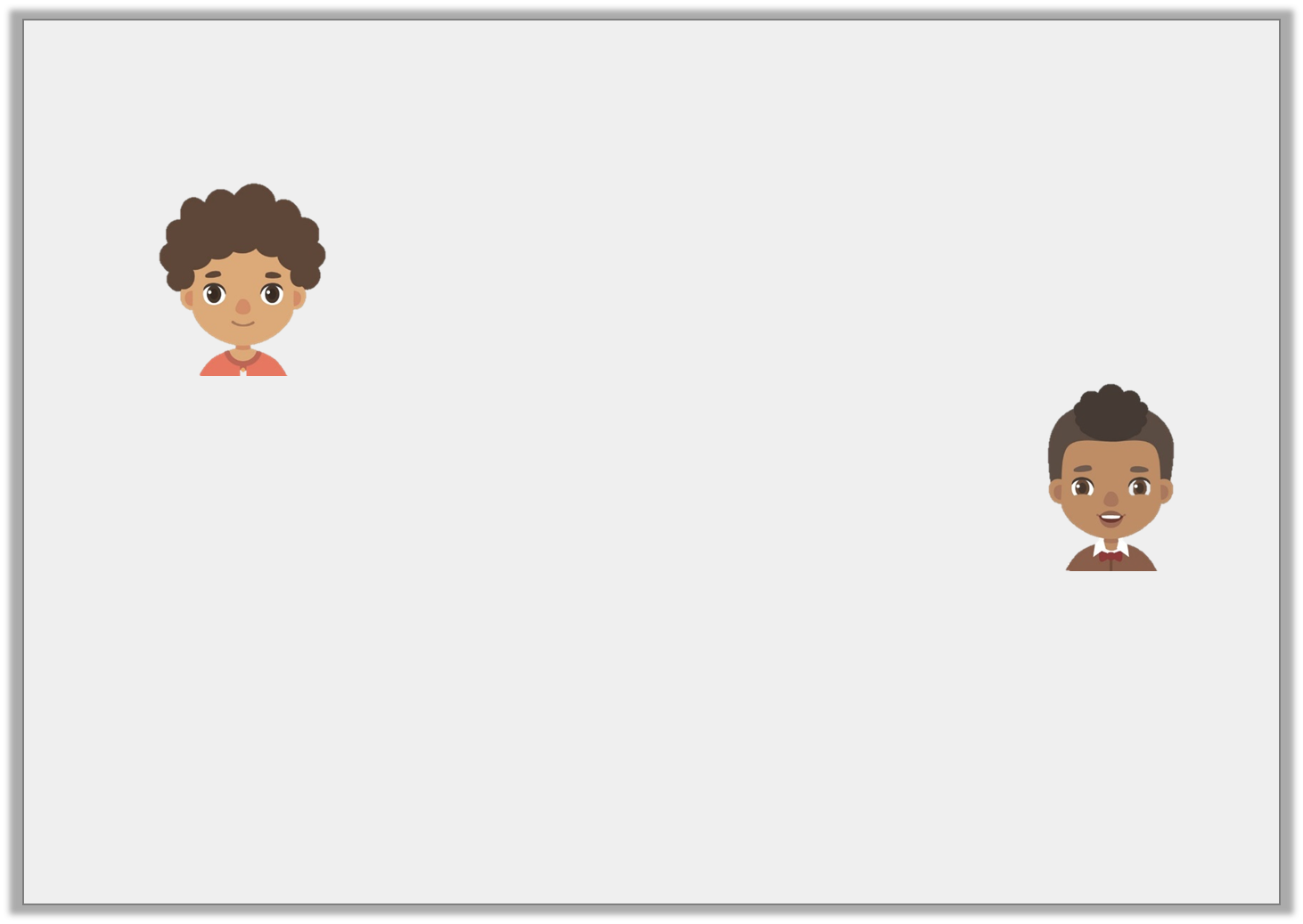 Reasoning 1

Who is correct? Prove it.
My pet snake is the longest. It is 889mm long.
Asad
My pet snake is the longest. It is 89cm 9mm long.
Sam
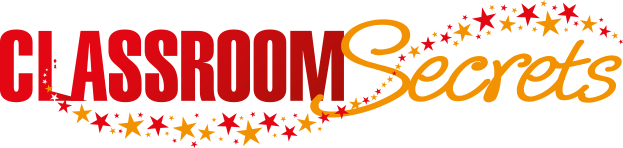 © Classroom Secrets Limited 2019
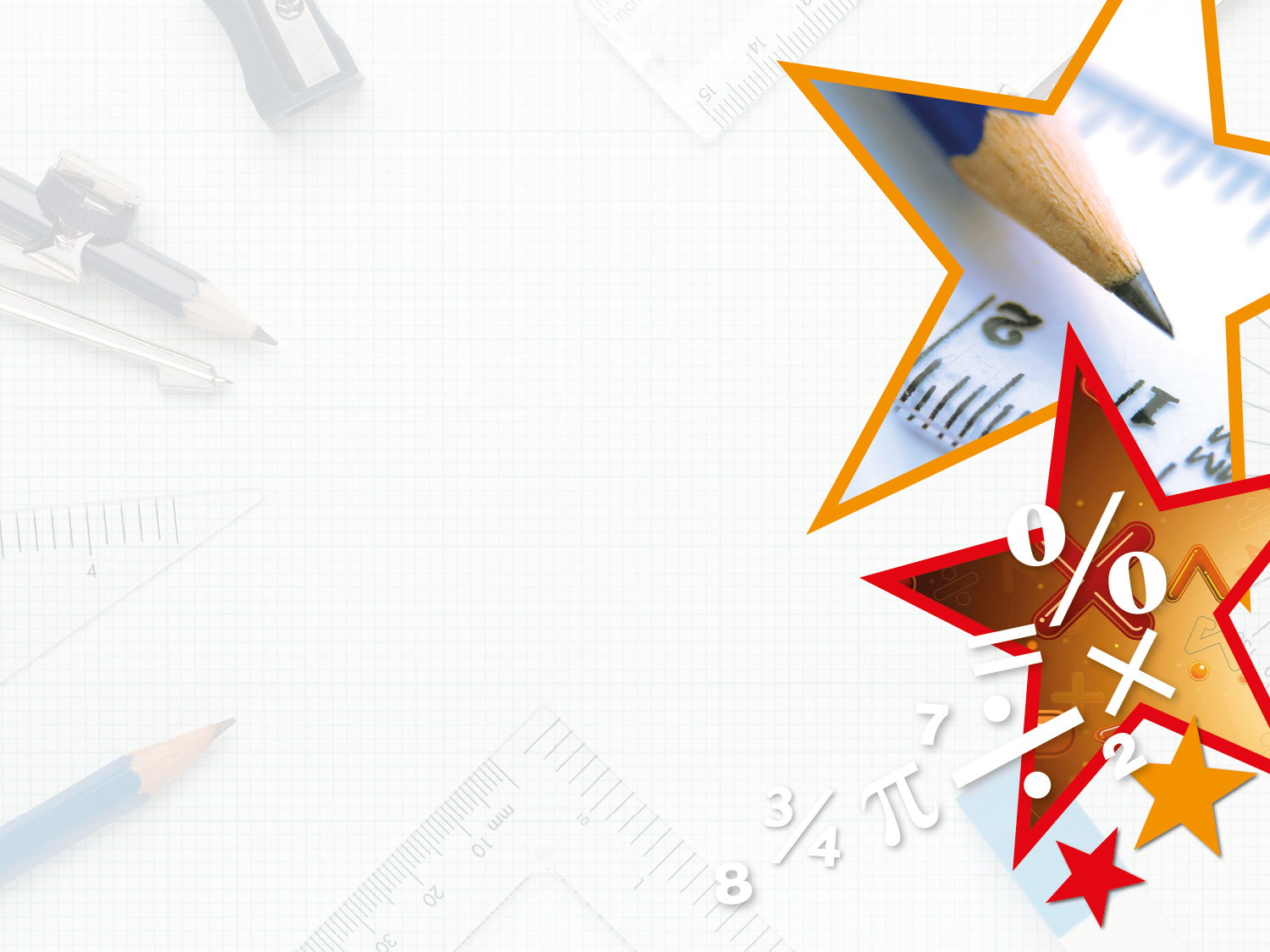 Reasoning 2

Spot two mistakes. Explain your answer.
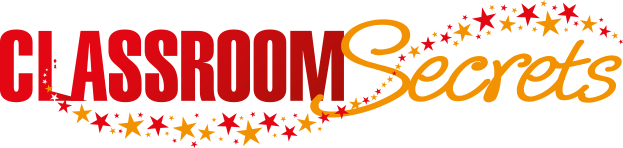 © Classroom Secrets Limited 2019
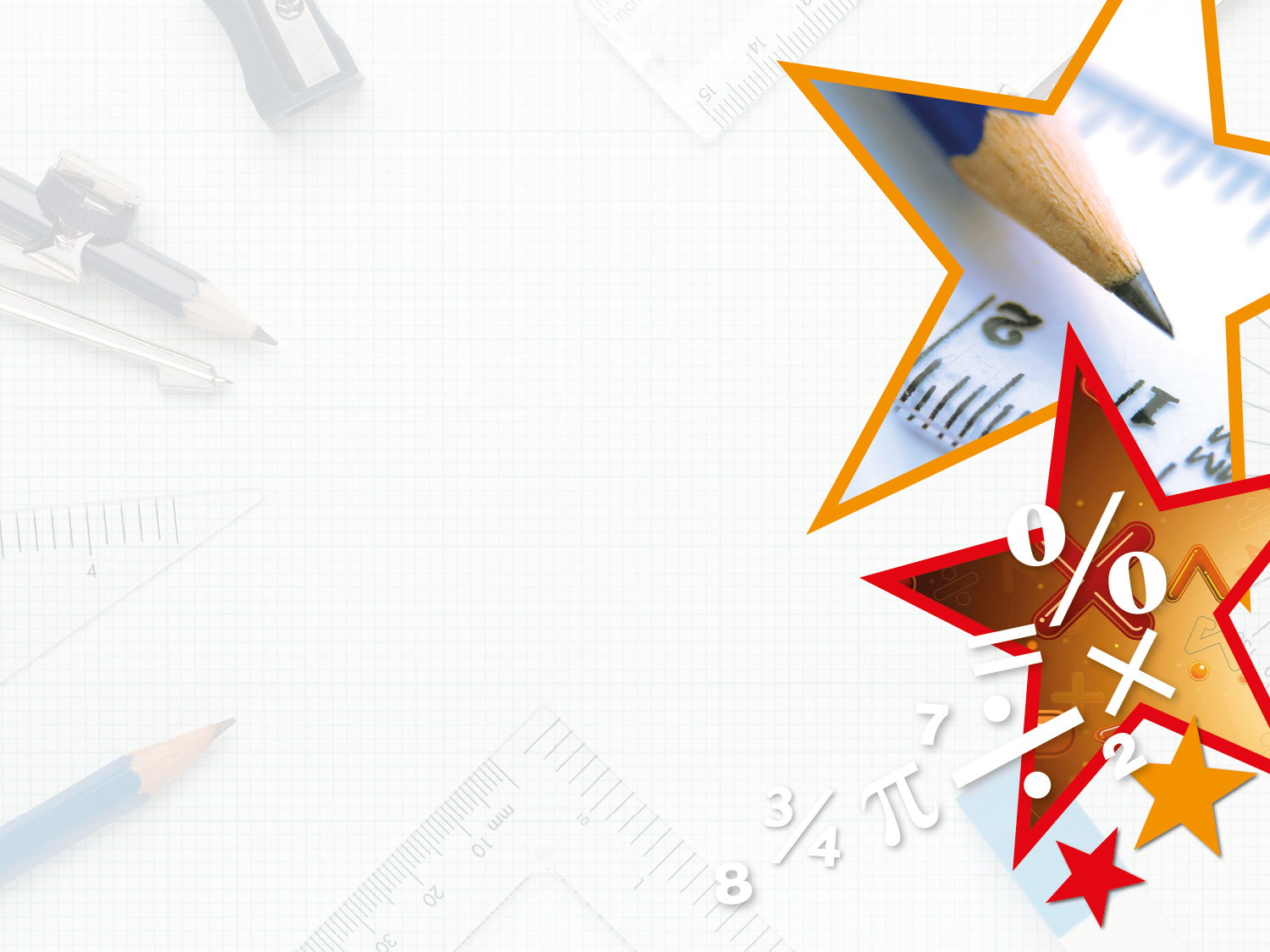 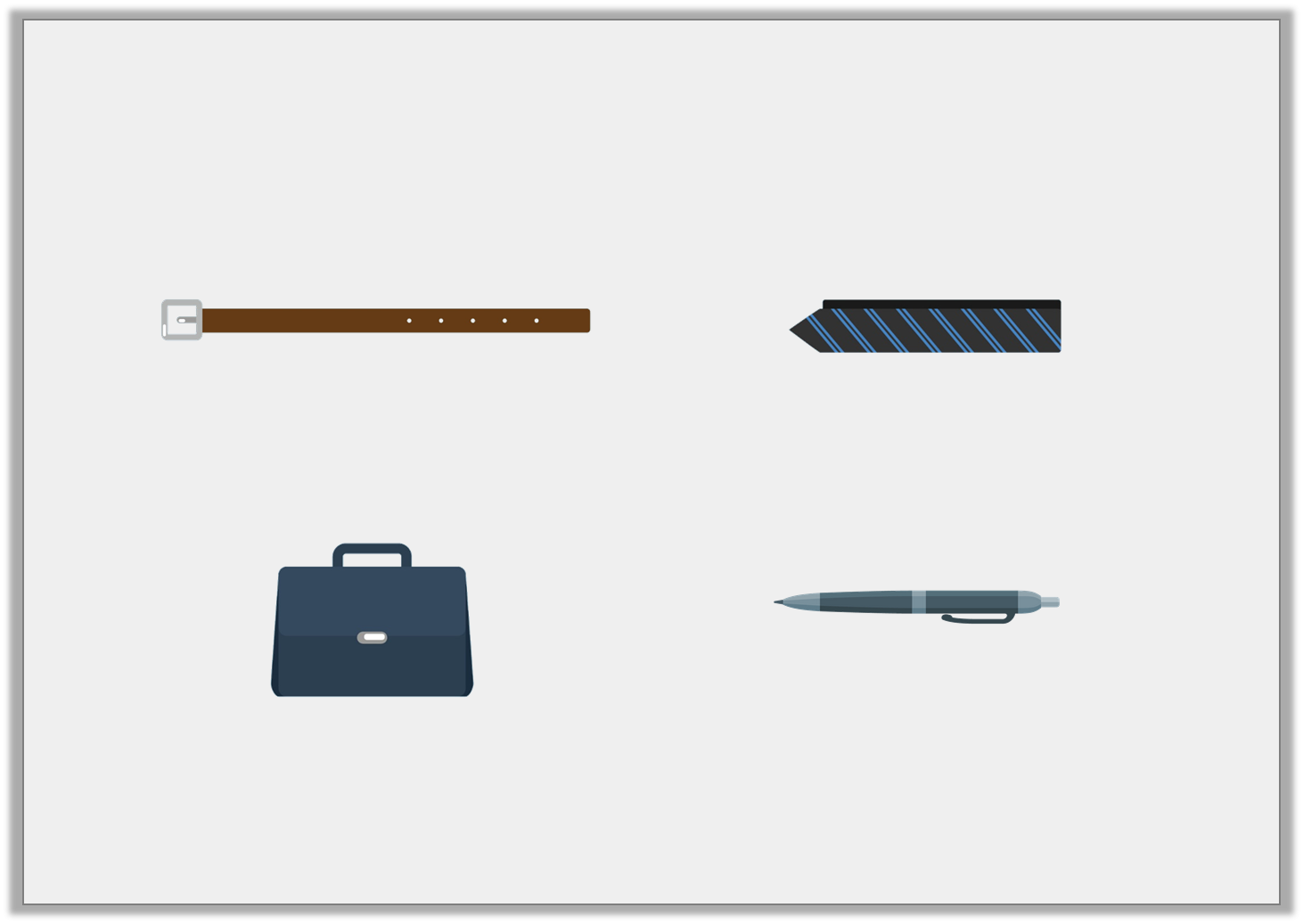 Problem Solving 1

Find the odd one out.













Write an equivalent length for the odd one out.
815mm
81cm 5mm
81      cm
8cm 5mm
Not to scale
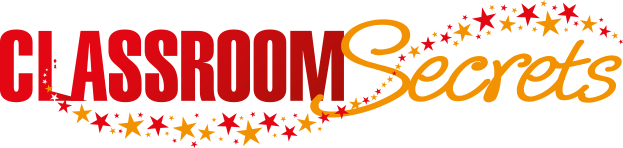 © Classroom Secrets Limited 2019